The use of EtherCAT with EPICS at Diamond
Ronaldo Mercado
22/10/2014
EtherCAT
Diamond setup
Hardware
EPICS driver
Recent work and work in-progress
Screenshots from actual setup
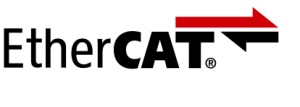 Why EtherCAT?
How does it work?
EtherCAT master startup of LRW cycle
Open protocol, uses standard Ethernet hardware
Uses standard Ethernet cable and connectors. Can use standard switches and routers. DLS uses separate cabling - fieldbus.
Available Linux open source master.
Faster than most other fieldbuses.
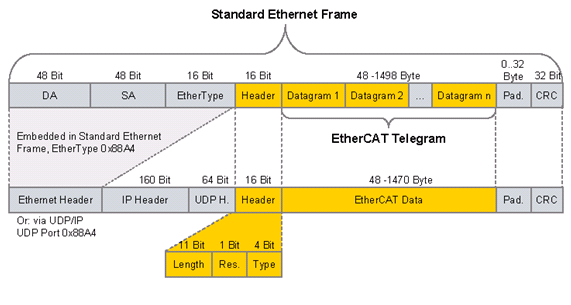 IEC 61138 (Type 12)
Master – slave communications with a periodic scan cycle
 All operations in hardware, using an FPGA or an ASIC
 Global addressing
Messages processed on the fly. One pass on the way out and on return – used for distributed clocks timing..
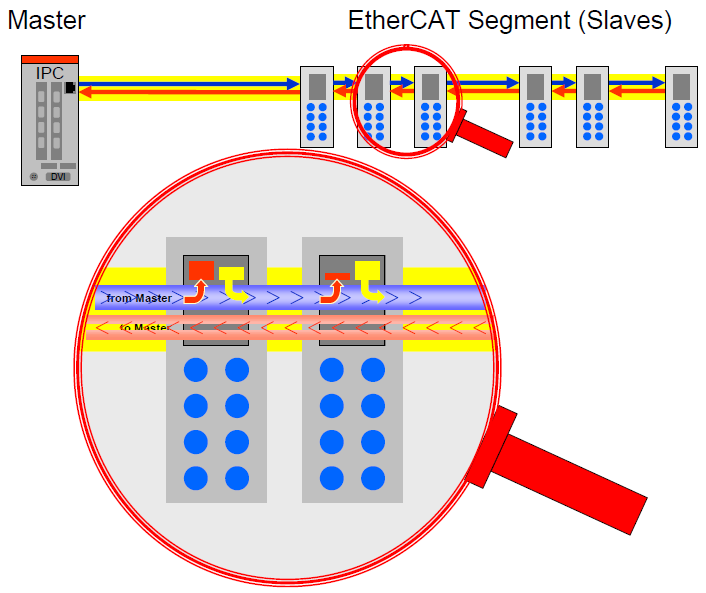 Picture by EtherCAT Technology Group
Configure FMMU for LRW packets
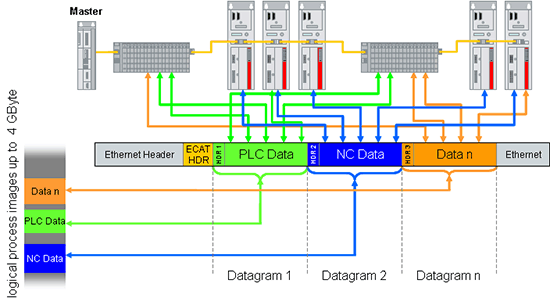 EtherCAT
Diamond setup
Hardware
EPICS driver
Recent work and work in-progress
Screenshots from actual setup
Experimental Remote I/O
1U PC IOC
Timing interface panel
PCIe EVR
Timing system
TCP/IP
Various networks
IOC Remote I/O Network
Channel
Access
Clients
Remote IO
Modules
PLCEquipment
Video
Motion
Other
Hardware: Master and slaves
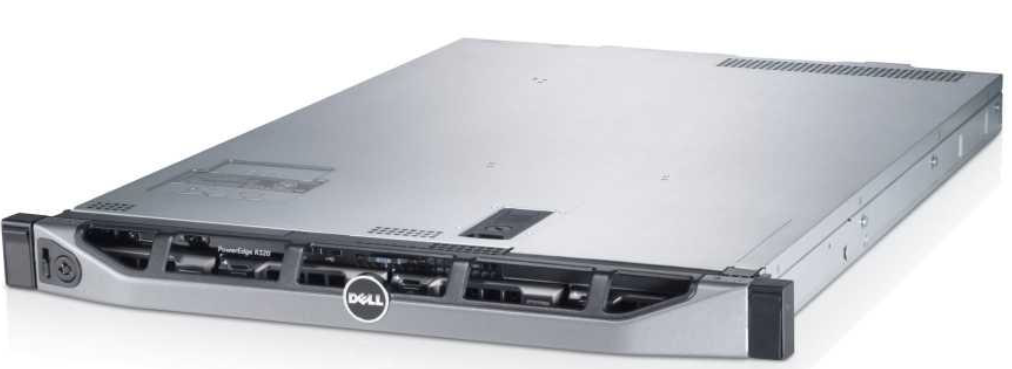 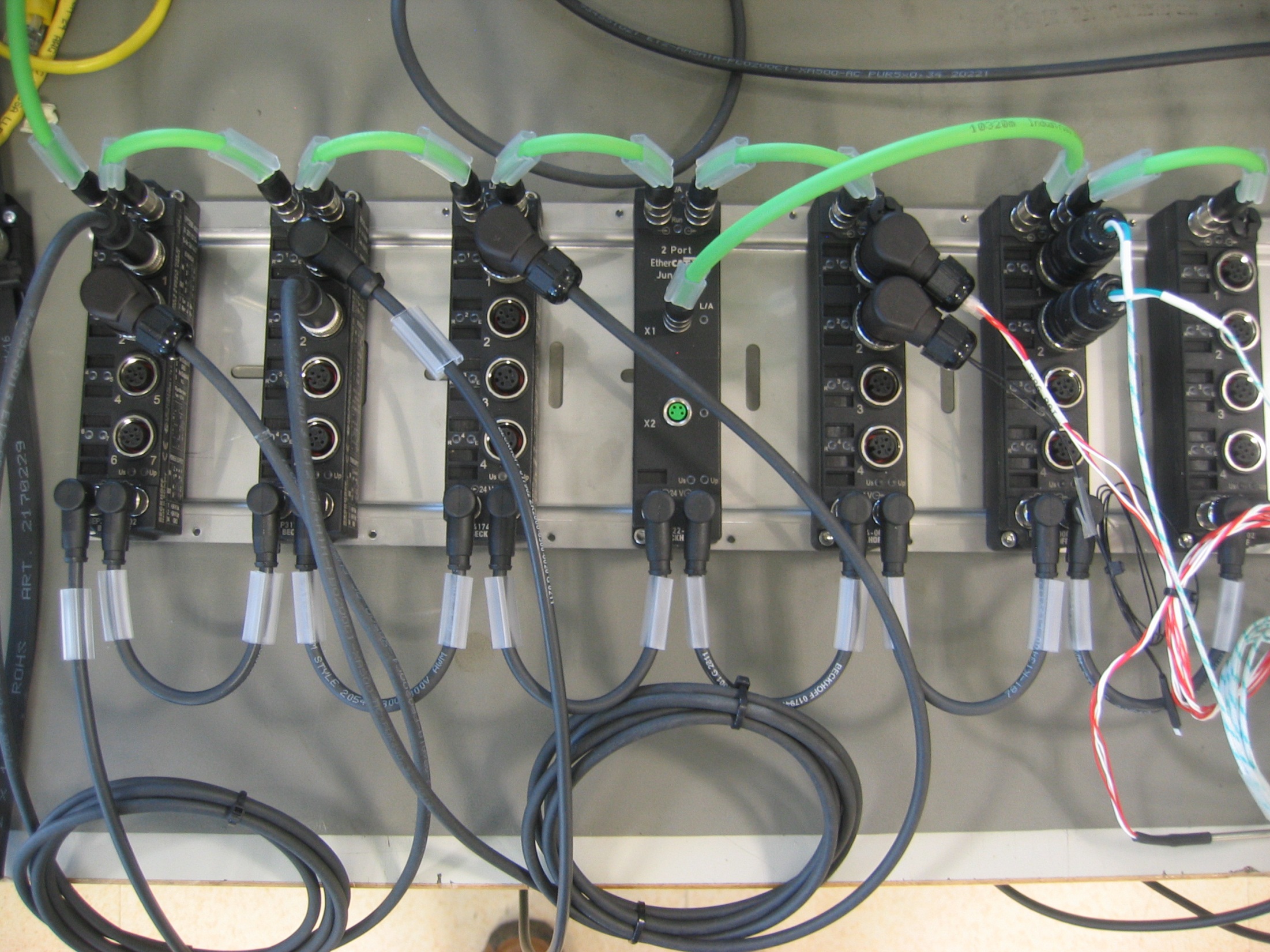 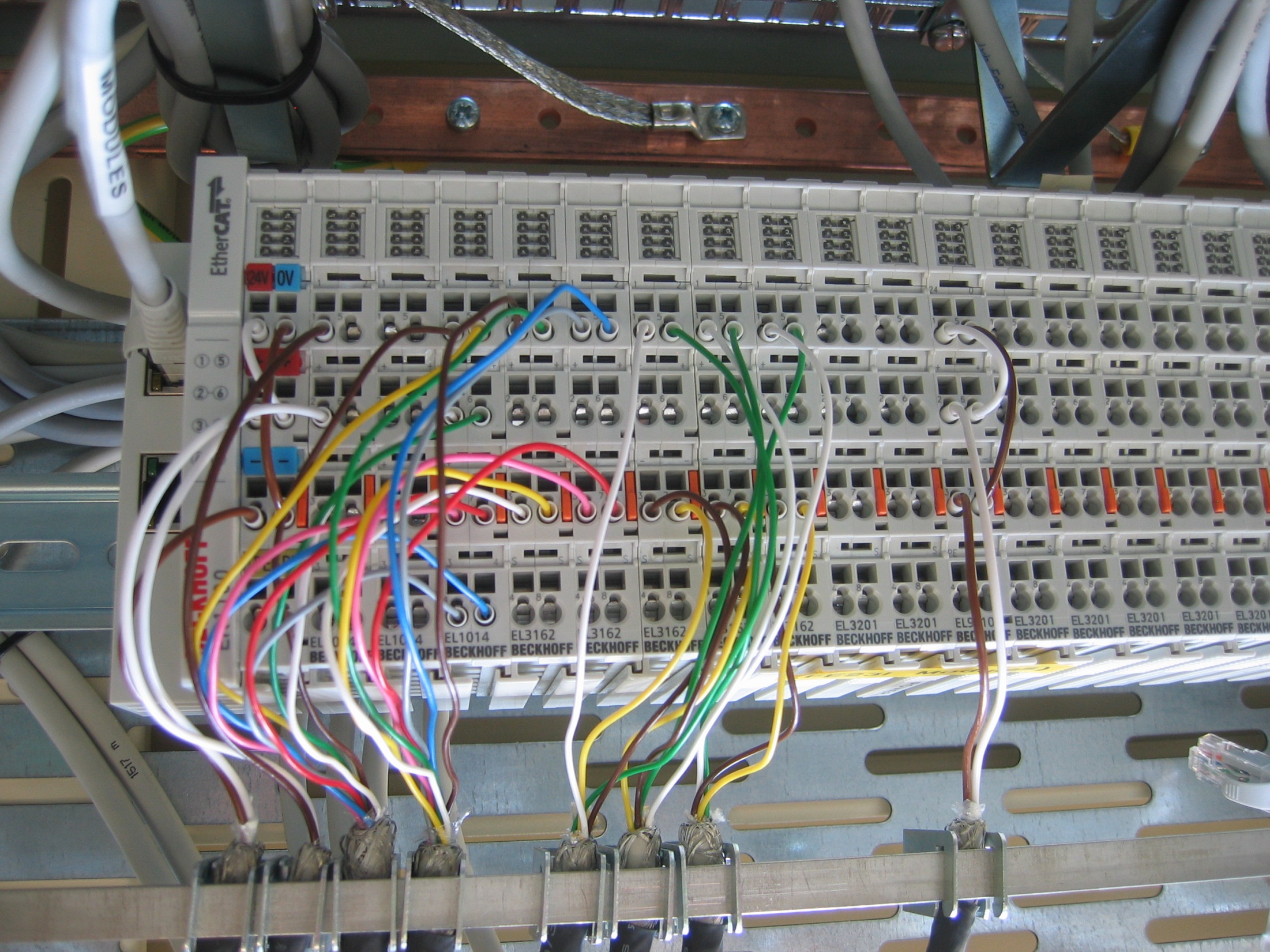 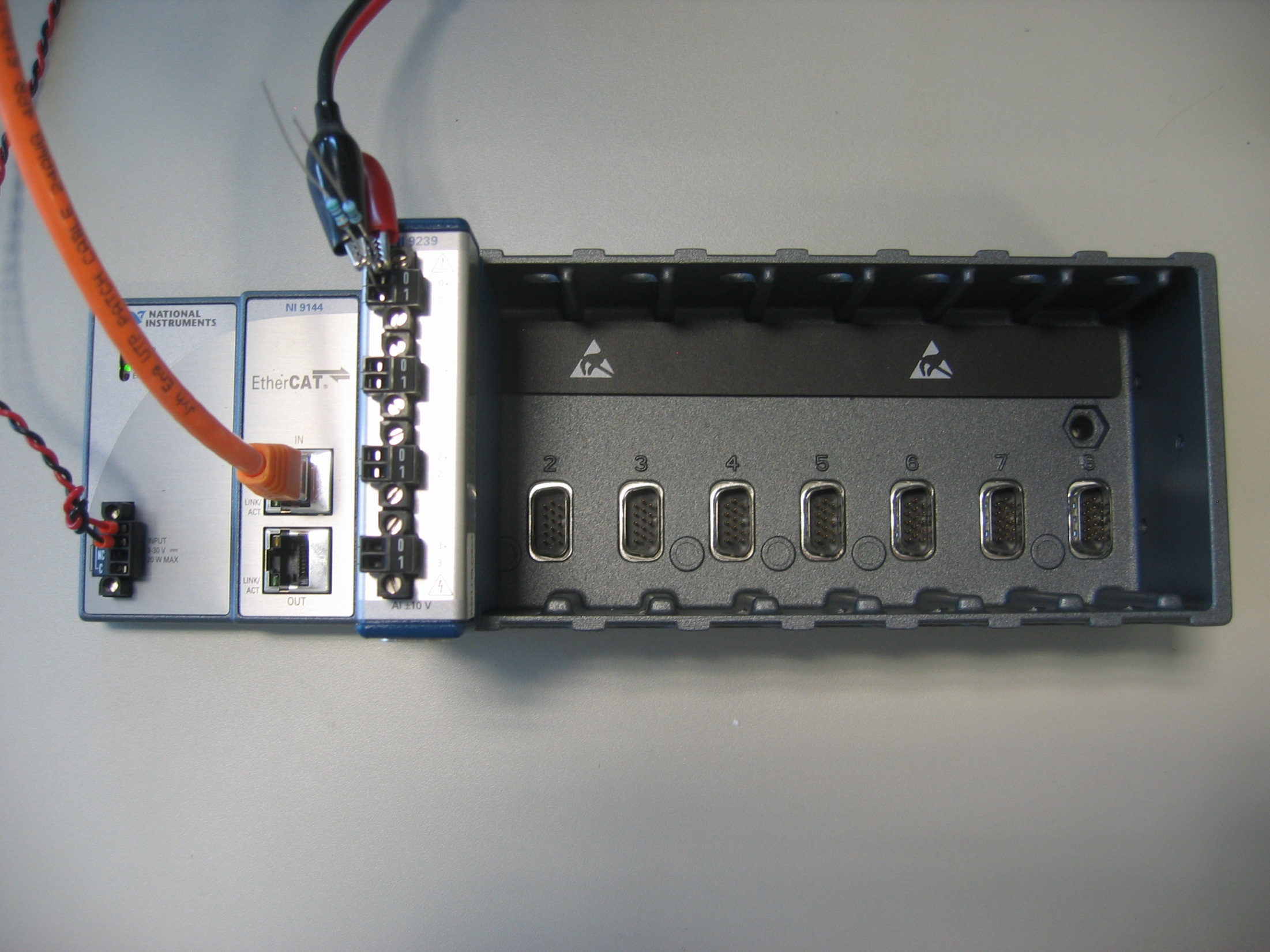 View at the back of a server
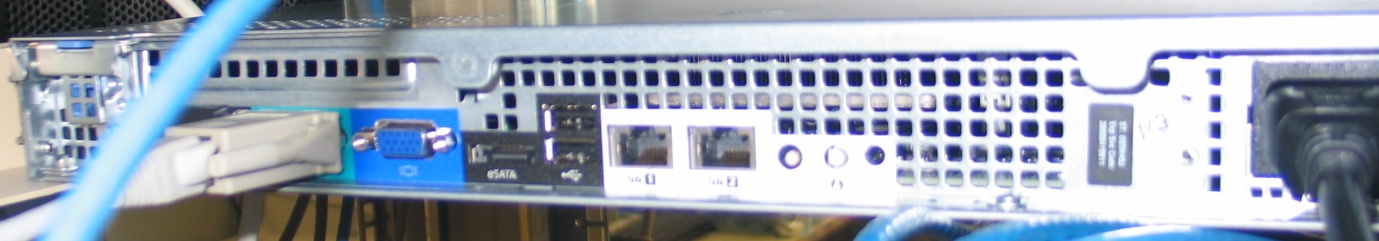 Beamline network
(TCP/IP)
IOC
Remote I/O
Fieldbus
(EtherCAT)
Remote IO
Modules
View at the back of a Front End server
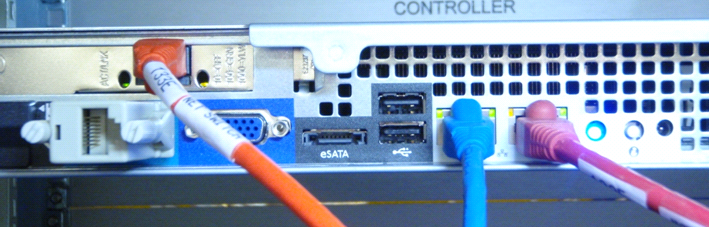 Instrumentation Network
(TCP/IP)
Controls Network
(TCP/IP)
Remote IO
Modules
IOC
Remote I/O
Fieldbus
(EtherCAT)
EtherCAT
Diamond setup
Hardware
EPICS driver
Recent work and work in-progress
Screenshots from actual setup
EtherLab Master
www.etherlab.org
Open source, GPLv2
Realtime Linux (RTAI, Preempt_RT and others)
Part of Etherlab, marketed by IgH (Germany)
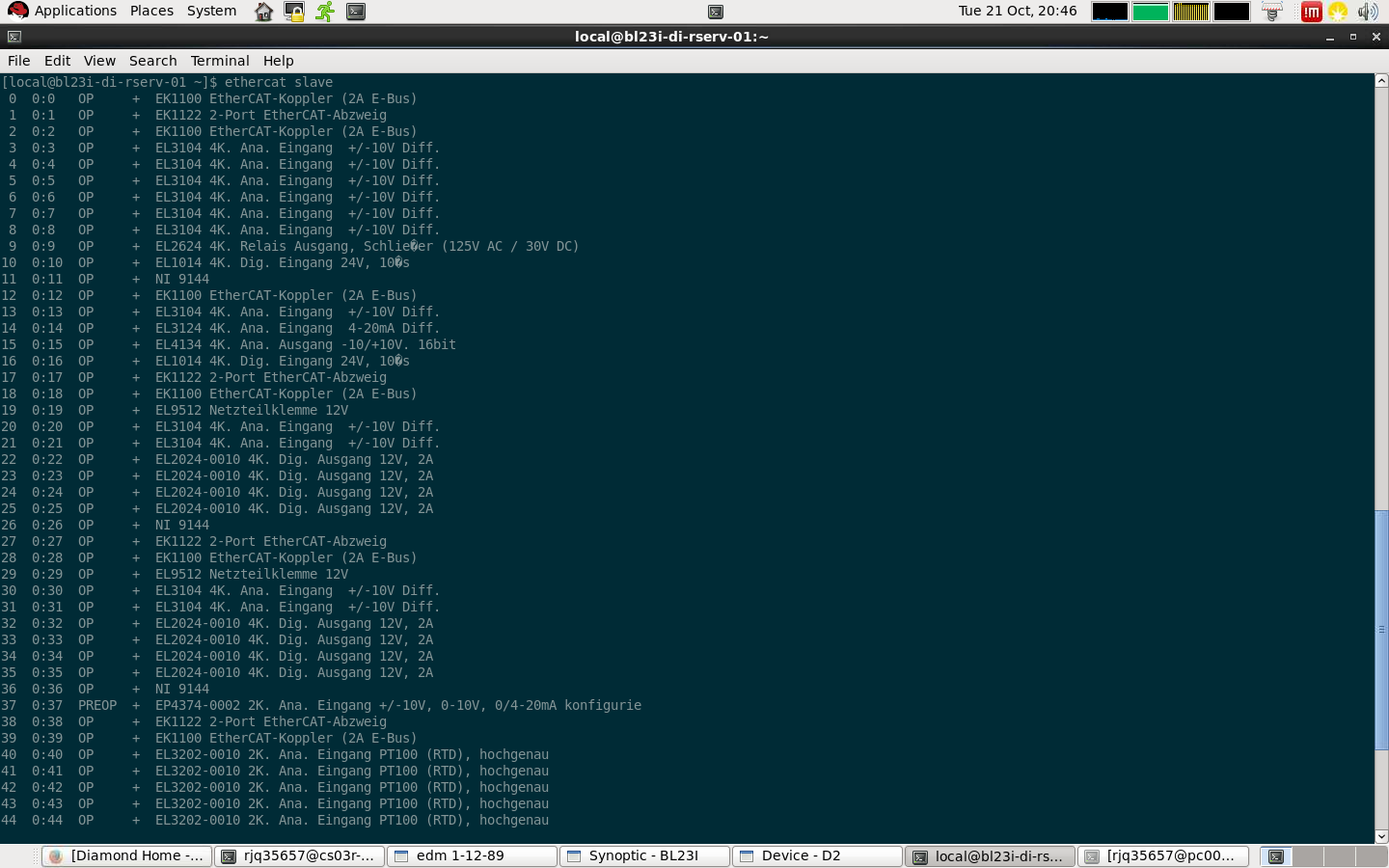 Kernel module
User space and kernel space API
Generic and hardware specific network driver
FMMU setup and slave state machine control
Scan timer not provided. Using 1 KHz. 10 KHz possible.
Configuration not provided
EPICS IOC
EPICS IOC
EPICS IOC
EPICS Records
EPICS Records
EPICS Records
Asyn Driver
Asyn Driver
Asyn Driver
Userspace
Diamond ethercat
Fieldbus Scanner
libethercat
Etherlab(Master)
KernelspacePreempt RT Linux Kernel
EtherCAT Master Module
Generic Ethernet Driver Module
Network Stack
Hardware
Standard Ethernet Driver
Hardware (Network Interface Card)
EtherCAT integrated into EPICS. Uses
PREEMPT_RT Linux
Etherlab Ethercat Master for Linux
Asyn
Scanner broadcast bus data to several Soft IOCs for segregation of areas. Automatic Asyn port creation
One port per slave
One port for master status
18
Recent work and work in progress
PDO assignments
SDO read/write
Worst Case Response Time patch
Interfacing to Beckhoff Embedded PC CX9020
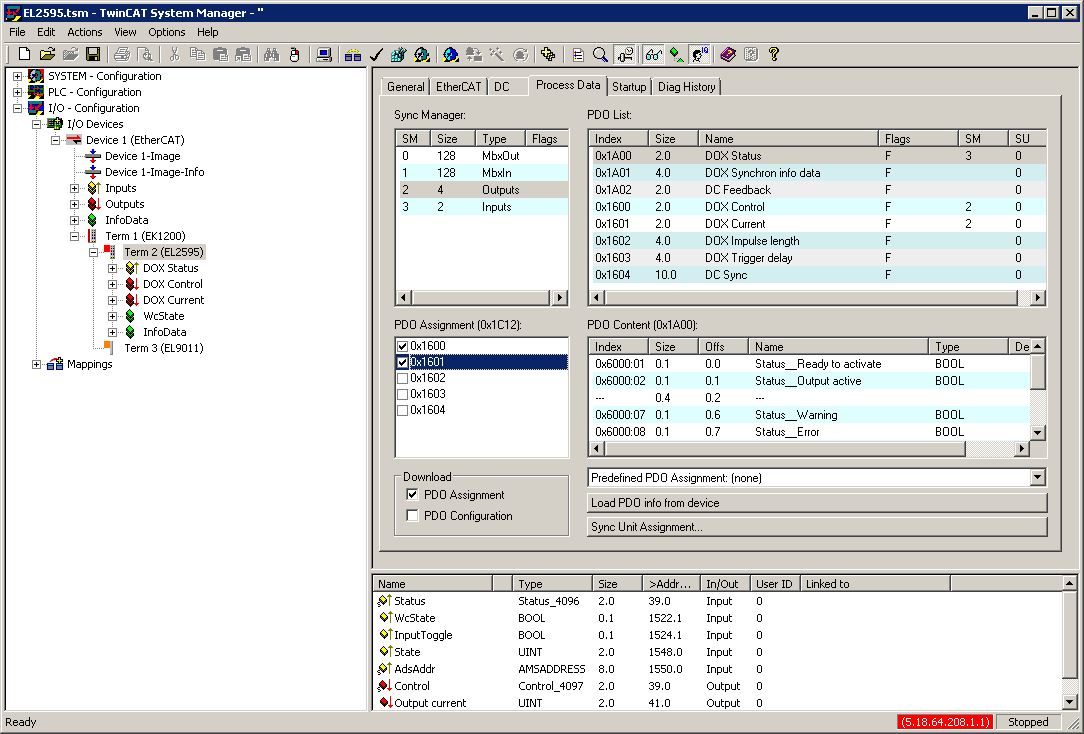 PDO assignment in screenshots
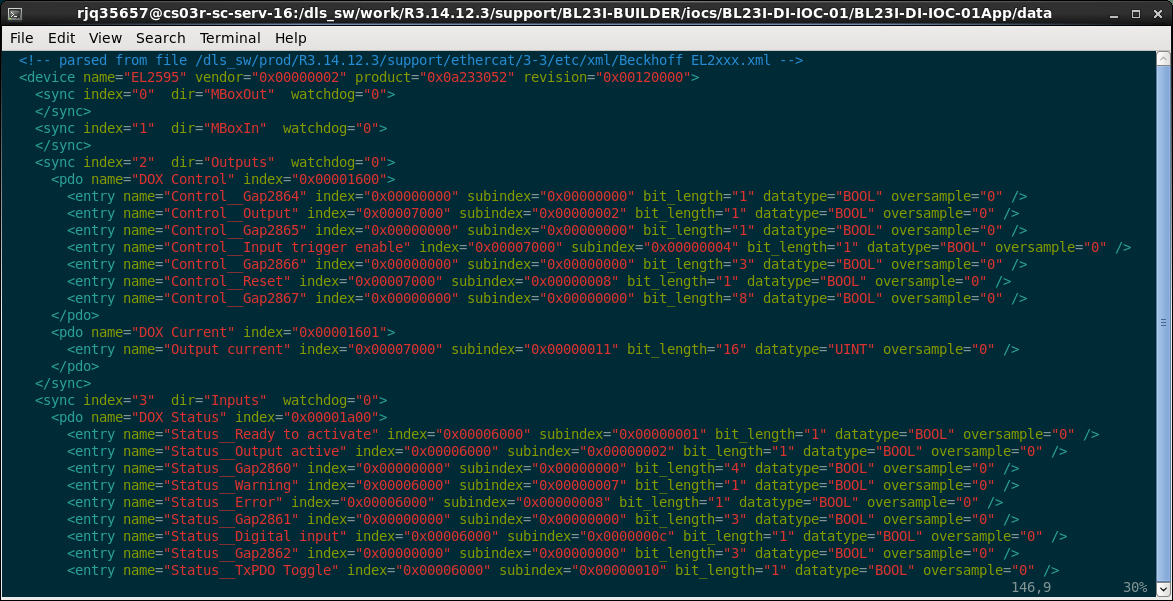 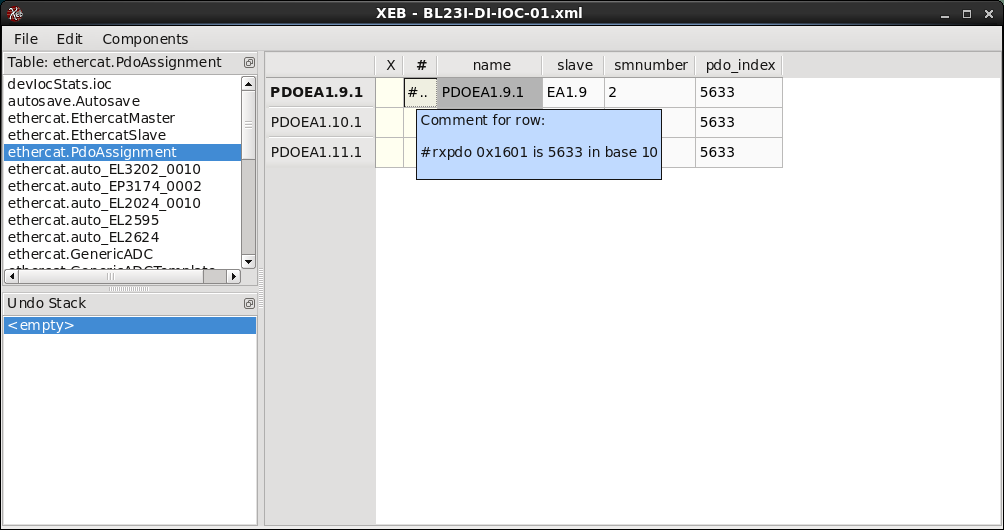 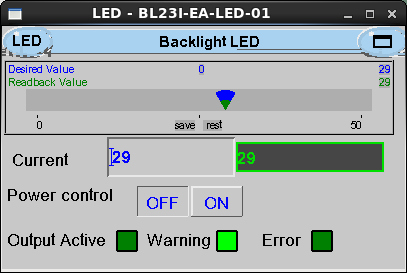 SDO configuration
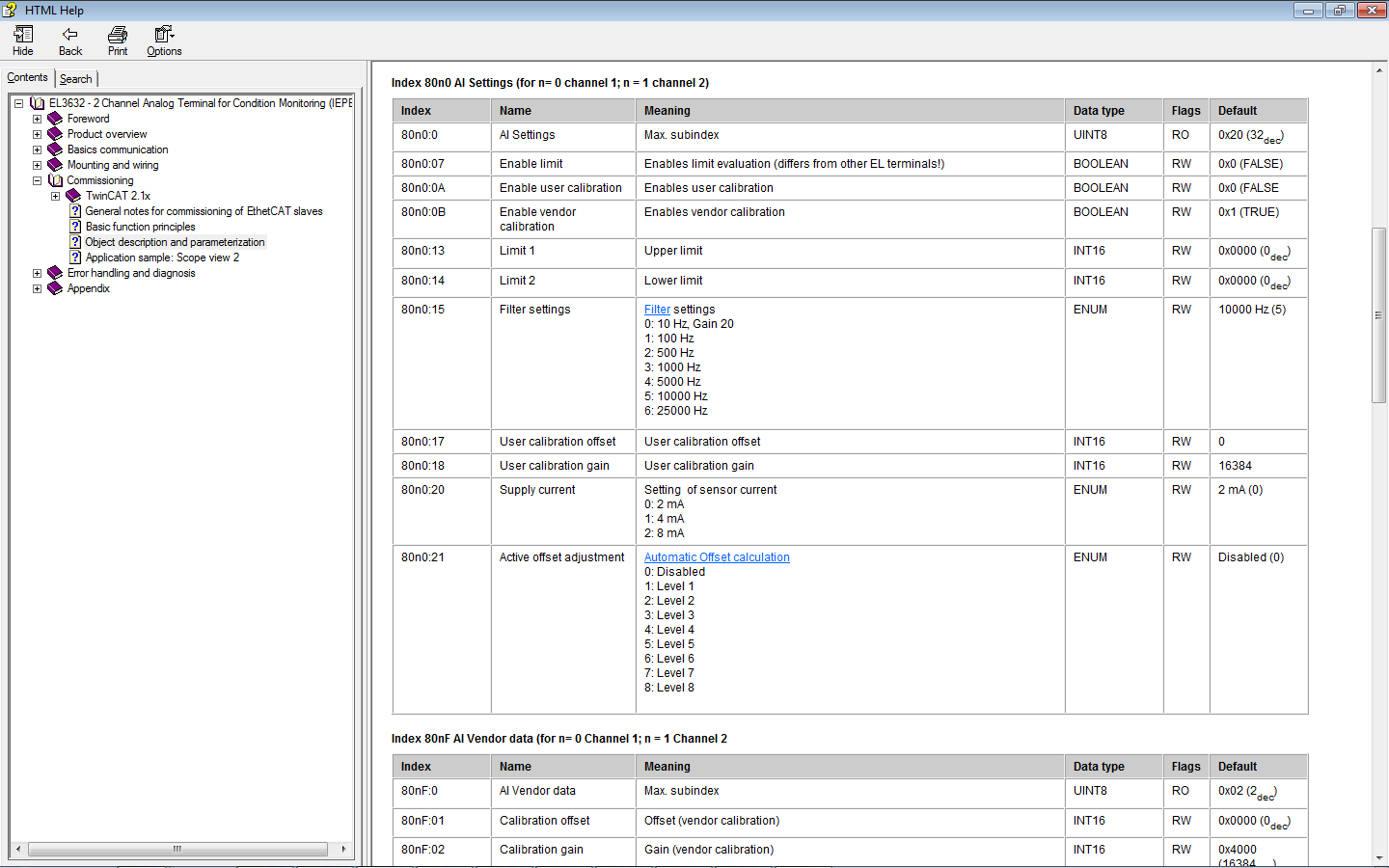 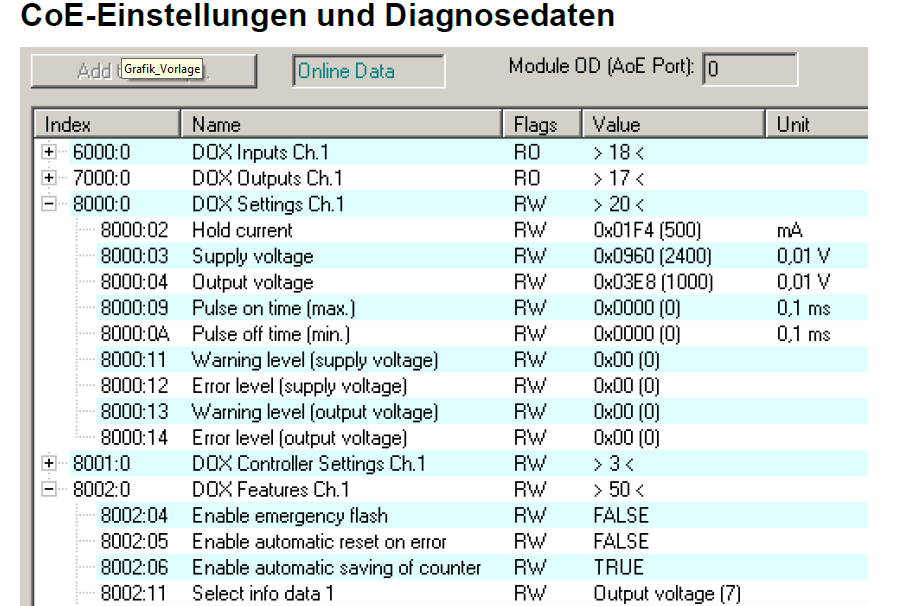 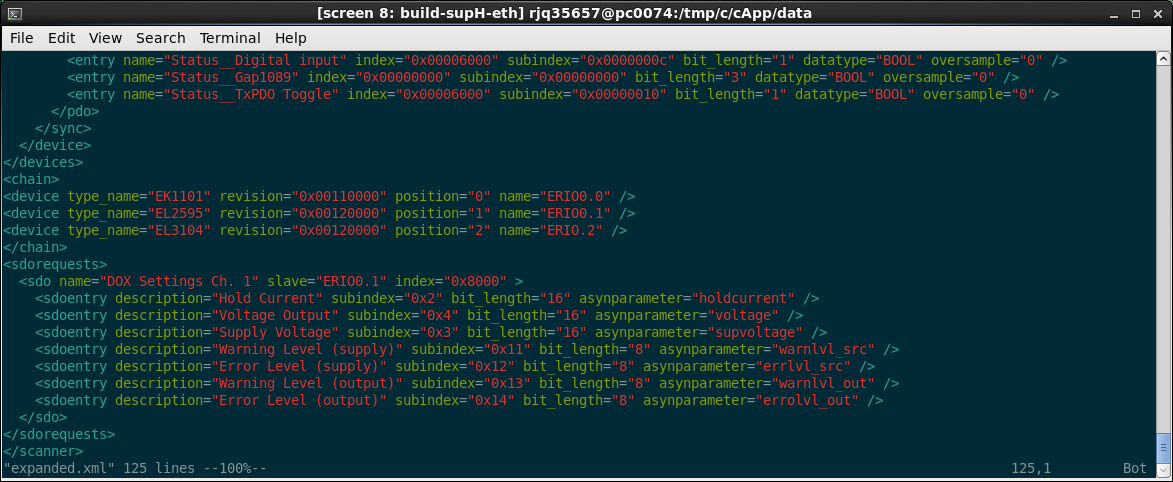 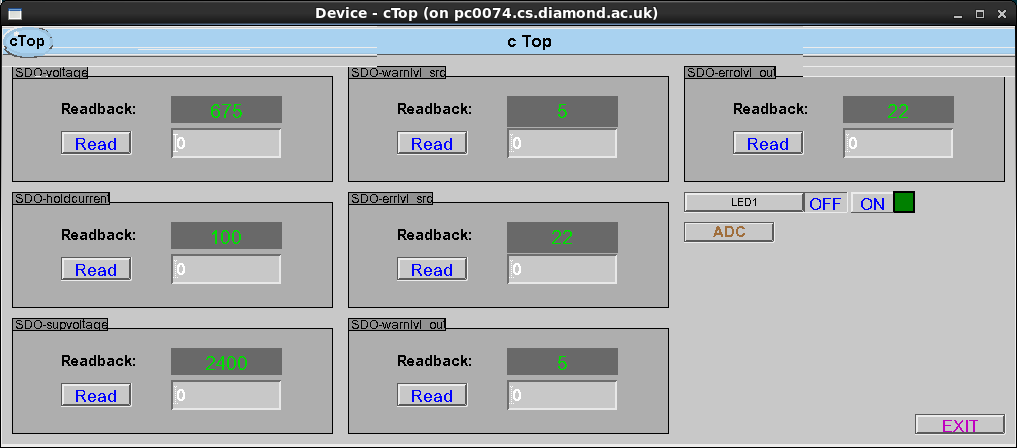 Worst Case Response Time
Reduce WCRT from 3 to 2 (Damien Lynch, ANSTO)
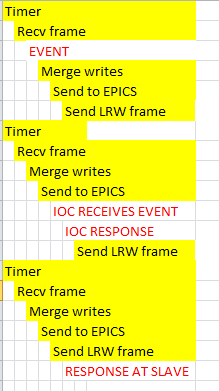 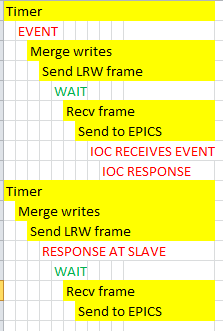 Interfacing to CX9020
Work by Damien Lynch at ANSTO
Adds Float64 data type
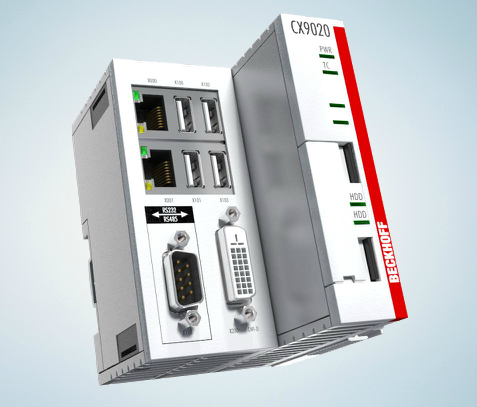 Thank you for listening!
http://controls.diamond.ac.uk/downloads/support/ethercat/

Thanks to:
James Rowland
Linda Pratt
Peter Leicester
Tom Cobb
Ian Gillingham
Andy Foster
Damien Lynch (Ansto)
Kevin Wilkinson
Armin Wagner